KEAMANAN SISTEM KOMPUTER
PENGANTAR KRIPTOGRAFI
TERMINOLOGI
Ilmu sekaligus seni untuk
menjaga keamanan  pesan
Kriptografi
Merupakan ilmu sekaligus seni untuk menjaga keamanan pesan (message) dengan cara menyandikannya ke dalam bentuk yang tidak dapat dimengerti lagi maknanya.
Kata cryptography berasal dari kata Yunani yaitu “kryptos” yang artinya tersembunyi dan “graphein” yang artinya menulis
Kriptografi
Pengirim dan Penerima pesan










Pesan  Plaintext atau Cleartext
Pesan dapat berupa data atau informasi yang dikirim (melalui kurir, saluran komunikasi data, dsb)
Pesan dapat disimpan di dalam media perekaman (kertas, storage, dsb).
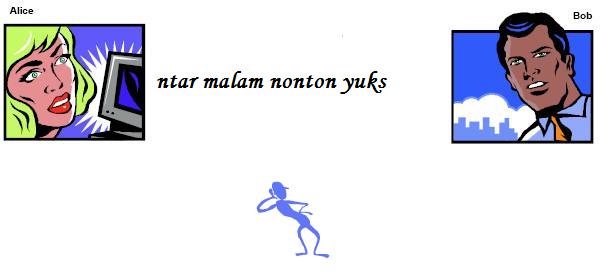 Kriptografi
Agar pesan tidak dapat dimengerti maknanya oleh pihak lain, maka pesan disandikan ke bentuk lain. 
Bentuk pesan yang tersandi  disebut ciphertext atau cryptogram. Tidak bergantung dengan suatu program.






Ciphertext harus dapat ditransformasi kembali menjadi plaintext.
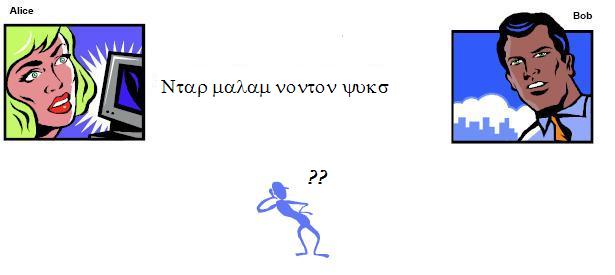 ILLUSTRASI
Plaintext  Televisi sudah dibeli
Key
Key
enkripsi
dekripsi
Ciphertext  Gryrivfv fhqnu qvoryv
SEJARAH
3000 BC used by Egyptian
400 BC used by Spartans
50 BC used by Julius Caesar MESIN ENKRIPSI
1460 Leon Battista Alberti: cipher disc with 2 concentric disc
1790 Thomas Jefferson: stack of 26 disc
US civil war, 1920, Boris Hagelin: M-209
Worldwar II
1919 German Enigma
Komponen Utama Kriptografi
Pada prinsipnya, Kriptografi memiliki 4 komponen utama yaitu:

Plaintext, yaitu pesan yang dapat dibaca
Ciphertext, yaitu pesan acak yang tidka dapat dibaca
Key, yaitu kunci untuk melakukan teknik kriptografi
Algorithm, yaitu metode untuk melakukan enkrispi dan dekripsi
Tujuan Kriptografi:
Menjaga kerahasiaan (confidentiality) pesan.
Keabsahan pengirim (user authentication).
Keaslian pesan (message authentication).
Anti-penyangkalan (non-repudiation).
Kriptografi
Proses menyandikan plaintext menjadi ciphertext disebut enkripsi (encryption) atau enciphering 
Proses mengembalikan ciphertext menjadi plaintextnya disebut dekripsi (decryption) atau deciphering
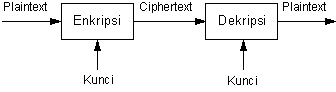 P = plaintext
Jika disimbolkan:
C = chipertext
maka:
Fungsi pemetaan PC disebut E (encryption):
E(P) = C
Fungsi pemetaan C  P disebut D (decryption):
D(C) = P
Definisi Enkripsi
Enkripsi (Encryption) adalah sebuah proses menjadikan pesan yang dapat dibaca (plaintext) menjadi pesan acak yang tidak dapat dibaca (ciphertext). Berikut adalah contoh enkripsi yang digunakan oleh Julius Caesar, yaitu dengan mengganti masing-masing huruf dengan 3 huruf selanjutnya (disebut juga Additive/Substitution Cipher)
Contoh Enkripsi
Plain Text: TEST ONLY



Cipher Text: &^*#^@%&*
DAFUQ??
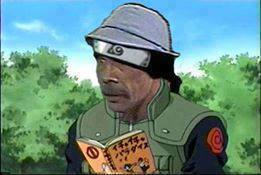 Dekripsi
Dekripsi merupakan proses kebalikan dari enkripsi dimana proses ini akan mengubah ciphertext menjadi plaintext dengan menggunakan algortima ‘pembalik’ dan key yang sama.
Sehingga Kata yang telah di Enkripsi akan dapat dimengerti oleh pembaca.
Contoh Dekripsi
Cipher Text : ^(*^#@()#($



Plain Text : Test Only
ISTILAH-ISTILAH KRIPTOGRAFI
Encoding : Transformasi dari plainteks menjadi kode
Decoding : Transformasi kebalikan dari kode menjadi plainteks.
Buku Kode (code book) : Dokumen yang digunakan untuk mengimplementasikan suatu kode
Buku kode terdiri dari tabel lookup (lookup tabel) untuk encoding dan decoding
Chiper tidak sama dengan kode (code)
Kode mempunyai sejarah tersendiri didalam krptografi
Code breaker : Orang yang memecahkan kode (untuk menemukan plainteks)
ISTILAH-ISTILAH KRIPTOGRAFI
Kriptografi adalah ilmu sekaligus seni untuk menjaga keamanan  pesan
Praktisi (pengguna kriptografi) disebut kriptografer (cryptographer).
Algoritma kriptografi adalah:
aturan/metode untuk enkripsi dan dekripsi
fungsi matematika yang digunakan untuk enkripsi dan dekripsi.
Kunci adalah parameter yang digunakan untuk transformasi enkripsi dan dekripsi.
Sistem kriptografi (atau cryptosystem) adalah algoritma kriptografi, plainteks, cipherteks, dan kunci. 
Penyadap adalah orang yang mencoba menangkap  pesan selama ditransmisikan. Nama lain: enemy, adversary, intruder, interceptor, bad guy
Kriptanalisis (cryptanalysis) adalah ilmu dan seni untuk memecahkan cipherteks menjadi plainteks tanpa mengetahui kunci yang diberikan. Pelakunya disebut kriptanalis.
Kriptologi (cryptology) adalah studi mengenai kriptografi dan kriptanalisis.
Kriptografer dan Kriptanalis
Persamaan kriptografer dan kriptanalis:
Keduanya sama-sama menerjemahkan cipherteks menjadi plainteks
Perbedaan kriptografer dan kriptanalis:
Kriptografer bekerja atas legitimasi pengirim atau penerima pesan.
Kriptanalis bekerja atas nama penyadap yang tidak berhak.
Kriptanalisis dan Kriptologi
Kriptologi
Kriptografi
Ilmu dan Seni untuk menjaga keamanan Pesan
Kriptanalisis
Ilmu dan seni untuk memecahkan cipherteks
Kriptografi
Aplikasi kriptografi: 
Pengiriman data melalui saluran komunikasi
Penyimpanan data di dalam disk storage. 

Contoh-contoh pada pengiriman data melalui saluran komunikasi
ATM tempat mengambil uang
Internet
Militer
Wi-Fi
Pay TV
GSM
Kriptografi
Contoh-contoh pada data tersimpan:
Dokumen teks
Plainteks (plain.txt):
Ketika saya berjalan-jalan di pantai, saya menemukan banyak sekali kepiting yang merangkak menuju laut. Mereka adalah anak-anak kepiting yang baru menetas dari dalam pasir. Naluri mereka mengatakan bahwa laut adalah tempat kehidupan mereka
Cipherteks (cipher.txt):
Ztâxzp/épêp/qtüyp{p}<yp{p}/sx/p}âpx;épêp/|t}t|äzp}/qp}êpz/étzp{x/ztxâx}vêp}v/|tüp}vzpz/|t}äyä/{päâ=/\tützppsp{pw/p}pz<p}pz/ztxâx}v/êp}v/qpüä|t}tâpé/spüx/sp{p|/péxü=/]p{äüx|ttüzp/|t}vpâpzp}/qpwåp/{päâ/psp{pwât|pâ/ztwxsäp}/|tützp=
Kriptografi
Dokumen gambar
plainteks (lena.bmp):
Cipherteks (lena2.bmp):
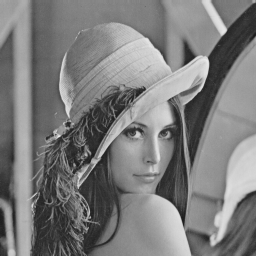 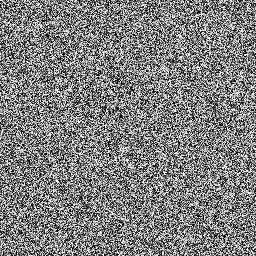 MACAM TENIK KRIPTOGRAFI
KLASIK
SUBSTITUSI
ALFABET TUNGGAL
ALFABET MAJEMUK
SUBSTITUSI HOMOFONIK
TRANSPOSISI (PERMUTASI)
SUPER ENKRIPSI: PERPADUAN ANTARA SUBSTITUSI DAN TRANSPOSISI
MODERN
Lebih kompleks dalam algoritma dan bekerja pada tingkat bit dengan sasaran penggunaan pada enkripsi jaringan
MACAM TENIK KRIPTOGRAFI
Berdasarkan pada jenis kunci:
Kriptografi simetris: kunci untuk enkripsi sama dengan dekripsi
Kriptografi asimetris: kunci untuk enkripsi dan dekripsi berbeda
Berdasarkan aplikasi pada bit:
Stream cipher: cipher aliran
Block cipher: cipher blok
ALGORITMA SIMETRIS
Algoritma simetris (symmetric algorithm) adalah suatu 
  algoritma dimana kunci enkripsi yang digunakan sama 
  dengan kunci dekripsi sehingga algoritma ini disebut 
  juga sebagai single-key algorithm.
Kelebihan algoritma simetris :
 Kecepatan operasi lebih tinggi bila dibandingkan  dengan algoritma asimetrik.
 Karena kecepatannya yang cukup tinggi, maka dapat digunakan pada sistem real-time 
 Kelemahan algoritma simetris :
 Untuk tiap pengiriman pesan dengan pengguna yang berbeda dibutuhkan kunci yang berbeda juga, sehingga akan terjadi kesulitan dalam manajemen kunci tersebut.
 Permasalahan dalam pengiriman kunci itu sendiri yang disebut “key distribution problem”
ALGORITMA ASIMETRIS
Algoritma asimetris (asymmetric algorithm) adalah suatu algoritma dimana kunci enkripsi yang digunakan tidak sama dengan kunci dekripsi. Pada algoritma ini menggunakan dua kunci yakni kunci publik (public key) dan kunci privat (private key). Kunci publik disebarkan secara umum sedangkan kunci privat disimpan secara rahasia oleh si pengguna. Walau kunci publik telah diketahui namun akan  sangat sukar mengetahui kunci privat yang digunakan.
Kelebihan algoritma asimetris :
 Masalah keamanan pada distribusi kunci dapat lebih baik
 Masalah manajemen kunci yang lebih baik karena 
    jumlah kunci yang lebih sedikit 

 Kelemahan algoritma asimetris :
 Kecepatan yang lebih rendah bila dibandingkan dengan 
    algoritma simetris
 Untuk   tingkat   keamanan   sama,   kunci   yang   
    digunakan   lebih   panjang dibandingkan dengan 
    algoritma simetris.
Berdasarkan besar data yang diolah :
Algoritma block cipher : Informasi/data yang hendak dikirim dalam bentuk blok-blok besar (misal 64-bit) dimana blok-blok ini dioperasikan dengan fungsi enkripsi yang sama dan akan menghasilkan informasi rahasia dalam blok-blok yang berukuran sama juga. Contoh: RC4, Seal, A5, Oryx.
Algoritma stream cipher : Informasi/data yang hendak dikirim dioperasikan dalam bentuk blok-blok yang lebih kecil (byte atau bit), biasanya satu karakter per-satuan waktu proses, menggunakan tranformasi enkripsi yang berubah setiap waktu. Contohnya: Blowfish, DES, Gost, Idea, RC5, Safer, Square, Twofish, RC6, Loki97.
Pembagian sistem kriptografi berdasarkan kunci
Sebuah algoritma kriptografi dikatakan aman (computationally secure) bila memenuhi tiga kriteria berikut:
Persamaan matematis yang menggambarkan operasi algoritma kriptografi sangat kompleks sehingga algoritma tidak mungkin dipecahkan secara analitik.
Biaya untuk memecahkan ciphertext melampaui nilai informasi yang terkandung di dalam ciphertext tersebut.
Waktu yang diperlukan untuk memecahkan ciphertext melampaui lamanya waktu informasi tersebut harus dijaga kerahasiaannya.
Kriptografi
Kriptografi “kuno”
Subtitusi Cipher
Transposisi Cipher
Kriptografi Modern
33
Jenis-jenis Cipher Substitusi
Cipher Abjad-Tunggal (Monoalphabetic Cipher)
Cipher Substitusi Homofonik (Homophonic substitution cipher) 
Cipher abjad-majemuk (Polyalpabetic substitution cipher )
Cipher Substitusi Poligram (Polygram substitution cipher)
SUBSTITUSI
PROSES:
Mengganti setiap unit (character/kelompok character) dengan unit chipertext

Contoh:
A diganti dengan C, B diganti dengan D

JENIS:
Alfabet tunggal: satu unit plaitext hanya diganti oleh satu unit ciphertext yang identik
Alfabet majemuk: satu unit plaintext dapat diganti oleh lebih dari satu unit ciphertext
ALFABET TUNGGAL
Caesar Cipher 	
Rumus umum: Ci=F(n,Pi)
	Ci=ciphertext, n= key (number of letter sifted), Pi=Plaintext
Ci=Pi+n mod 26
Contoh:
		Untuk n=3 transformasi adalah setiap
 			nilai alphabet ditambah dengan 3
CAESAR CIPHER 1
Plain text: ATTACK AT DAWN
    
	Nomor: 0 19 19 0 2 10  0 19  3 0 22 13
    
	Transformasi (n=3): 3+Pt
		      3  22 22 3 5 13  3 22  9 3 25 16
	
	 Chipertext: DWWDFN DE GDZQ
37
CAESAR CIPHER 2
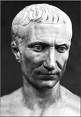 Tiap huruf alfabet digeser 3 huruf ke kanan

pi : A B C D E F G H I J K L M N O P Q R S T U V W X Y Z
ci : D E F G H I J K L M N O P Q R S T U V W X Y Z A B C

Contoh: 
	Plainteks: 	AWASI ASTERIX DAN TEMANNYA OBELIX
	Cipherteks: 	DZDVL DVWHULA GDQ WHPDQQBA REHOLA
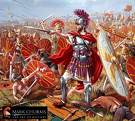 38
CAESAR CIPHER 3
Dalam praktek, cipherteks dikelompokkan ke dalam kelompok n-huruf, misalnya kelompok 4-huruf:
DZDV LDVW HULA GDQW HPDQ QBAR EHOL A	

Atau membuang semua spasi:
DZDVLDVWHULAGDQWHPDQQBAREHOLA	

Tujuannya agar kriptanalisis menjadi lebih sulit
39
CAESAR CIPHER 4
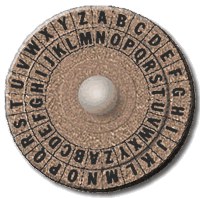 Caesar wheel
40
Misalkan A = 0, B = 1, …, Z = 25, maka secara matematis caesar cipher dirumuskan sebagai berikut:

	Enkripsi: ci = E(pi) = (pi + 3) mod 26
	Dekripsi: pi = D(ci) = (ci – 3) mod 26
41
Jika pergeseran huruf sejauh k, maka:
	
	Enkripsi: ci = E(pi) = (pi + k) mod 26
	Dekripsi: pi = D(ci) = (ci – k) mod 26
		k = kunci rahasia

Untuk 256 karakter ASCII, maka:
	
	Enkripsi: ci = E(pi) = (pi + k) mod 256
	Dekripsi: pi = D(ci) = (ci – k) mod 256
		k = kunci rahasia
Kelemahan:  
	Caesar cipher mudah dipecahkan dengan exhaustive key search karena jumlah kuncinya sangat sedikit (hanya ada 26 kunci).
42
Contoh: kriptogram XMZVH
Plainteks yang potensial adalah CREAM dengan k = 21. 
Kunci ini digunakan untuk mendekripsikan cipherteks lainnya.
43
PHHW PH DIWHU WKH WRJD SDUWB
KEY
1	oggv og chvgt vjg vqic rctva
2	nffu nf bgufs uif uphb qbsuz
3	meet me after the toga party
4	Ldds ld zesdq sgd snfz ozqsx
5	kccr kc ydrcp rfc rmey nyprw
6	…
21 ummb um inbmz bpm bwoi xizbg
22 tlla tl hmaly aol avnh whyaf
23 skkz sk glzkx znk zumg vgxze
24 rjjy rj fkyjw ymj ytlf ufwyd
25 qiix qi ejxiv xli xske tevxc
44
Contoh: Kriptogram  HSPPW menghasilkan dua kemungkinan kunci yang potensial, yaitu k = 4 menghasilkan pesan DOLLS dan k = 11 menghasilkan WHEEL. 

	Jika kasusnya demikian, maka lakukan dekripsi terhadap potongan cipherteks lain tetapi cukup menggunakan k = 4 dan k = 11  agar dapat disimpulkan kunci yang benar.
45
Di dalam sistem operasi Unix, ROT13 adalah fungsi menggunakan Caesar cipher dengan pergeseran k = 13
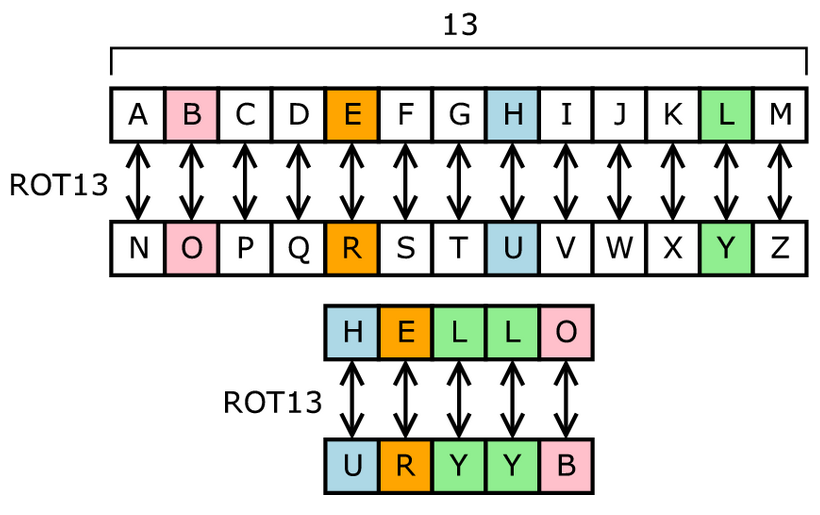 46
Contoh:  ROT13(ROTATE) = EBGNGR
Nama “ROT13” berasal dari net.jokes
	(hhtp://groups.google.com/group/net.jokes)  (tahun 1980)
ROT13 biasanya digunakan di dalam forum online untuk menyandikan jawaban teka-teki, kuis,  canda, dsb 

Enkripsi arsip dua kali dengan ROT13 menghasilkan pesan semula:
 			P = ROT13(ROT13(P)) 	
	sebab        ROT13(ROT13(x)) = ROT26(x) = x
Jadi dekripsi cukup dilakukan dengan mengenkripsi cipherteks kembali dengan ROT13
ALFABETIK MAJEMUK
Vigenere Polyalphabetic Cipher
Rumus umum: Ci=F(n,d,Pi)
	Ci=ciphertext, n= key (number of letter sifted), d=number of repeating letters representing the key,Pi=Plaintext
Contoh: d=3, k=bad (1 0 3)
ALFABETIK MAJEMUK
Plain text: ATTACK AT DAWN
    	Nomor: 0 19 19 0 2 10  0 19  3 0 22 13
    	Transformasi (3,BAD):
		 1   0   3  1 0   3   1   0  3  1   0   3 (key)
		 0 19 19   0 2 10   0 19  3  0 22 13 (Plaintxt)
           ____________________________ +
           1 19 22  1  2 13   1  19 6  1 22 16
	 
		Chipertext: BTWBCNBTGBWQ
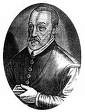 Vigènere Cipher
Termasuk ke dalam cipher abjad-majemuk (polyalpabetic substitution cipher ).
Dipublikasikan oleh diplomat (sekaligus seorang kriptologis) Perancis, Blaise de Vigènere pada abad 16 (tahun 1586).  
Tetapi sebenarnya Giovan Batista Belaso telah menggambarkannya pertama kali pada tahun 1553 seperti ditulis di  dalam bukunya La Cifra del Sig. Giovan Batista Belaso 
Algoritma tersebut baru dikenal luas 200 tahun kemudian yang oleh penemunya cipher tersebut kemudian dinamakan Vigènere Cipher
Polyalphabetic Cipher
Vigenere CiPHER
Contoh:
 
Plainteks	: THIS PLAINTEXT
Kunci		: sony sonysonys
Cipherteks	: LVVQ HZNGFHRVL

Pada dasarnya, setiap enkripsi huruf adalah Caesar cipher dengan kunci yang berbeda-beda.

		(T + s)  mod 26 = L
		(H + o) mod 26 = V, dst
Polyalphabetic Cipher
Beuford Cipher
Polyalphabetic Cipher
Varian Beuford Cipher
Auto-Key Vigènere cipher
Jika panjang kunci lebih kecil dari panjang plainteks, maka kunci disambung dengan plainteks tersebut. 

Misalnya, 
		Pesan: NEGARA PENGHASIL MINYAK
		Kunci:  INDO

	maka kunci tersebut disambung dengan plainteks semula sehingga panjang kunci menjadi  sama dengan panjang plainteks:

Plainteks	: NEGARAPENGHASILMINYAK
Kunci	: INDONEGARAPENGHASILMI
Running-Key Vigènere cipher
Kunci adalah string yang sangat panjang yang diambil dari teks bermakna (misalnya naskah proklamasi, naskah Pembukaan UUD 1945, terjemahan ayat di dalam kitab suci, dan lain-lain). 

Misalnya, 
	Pesan: NEGARA PENGHASIL MINYAK 
	Kunci: KEMANUSIAN YANG ADIL DAN BERADAB 

Selanjutnya enkripsi dan dekripsi dilakukan seperti biasa.
SUBSTITUSI HOMOFONIK
Mengganti setiap unit plain text dengan gabungan huruf ciphertext
Contoh:
A----BU/CP/AV
B----AT
C----DL/BK/AU
SUBSTITUSI HOMOFONIK
POLIGRAM
Mengganti setiap gabungan unit plain text dengan gabungan huruf ciphertext
Jenis:
Diagram: gabungan dua unit
Trigram: gabungan tiga unit
Dst
Contoh: AS----RT
Cipher Transposisi
Ciphereteks diperoleh dengan mengubah posisi huruf di dalam plaintekls. 

Dengan kata lain, algoritma ini melakukan transpose terhadap rangkaian huruf di dalam plainteks.

Nama lain untuk metode ini adalah permutasi, karena transpose setiap karakter di dalam teks sama dengan mempermutasikan karakter-karakter tersebut.
Contoh: Misalkan plainteks adalah
	DEPARTEMEN TEKNIK INFORMATIKA UG. Key: 6
 
	Enkripsi:
 		DEPART
		EMENTE
		KNIKIN
		FORMAT
		IKAUG.
 
	Cipherteks: (baca secara vertikal) 
 	DEKFIEMNOKPEIRAANKMURTIAGTENT.
	DEKF IEMN OKPE IRAA NKMU RTIA GTEN T.
Dekripsi: Bagi panjang cipherteks dengan kunci. 
	   	     (Pada contoh ini, 30 / 6 = 5) 
	DEKFI
	EMNOK
	PEIRA
	ANKMU
	RTIAG
	TENT.
 
Plainteks: (baca secara vertikal)
DEPARTEMEN TEKNIK INFORMATIKA UG.
Contoh lain: Plainteks: GRAHA SIMATUPANG 
Bagi menjadi blok-blok 8-huruf. Jika < 8, tambahkan huruf palsu.

G R A H A S I M A T U P A N G A
M R A A H S I G A T U A P N G A

Cipherteks: M R A A H S I G A T U A P N G A
Super-enkripsi
Menggabungkan cipher substitusi dengan cipher transposisi.

Contoh.  Plainteks HELLO WORLD
dienkripsi dengan caesar cipher menjadi KHOOR ZRUOG
 	kemudian hasil enkripsi ini dienkripsi lagi dengan cipher transposisi  (k = 4):
KHOO
RZRU
OGZZ
 	Cipherteks akhir adalah: KROHZGORZOUZ
ONE TIME PAD (VERNAM CIPHER)
Dalam dunia kriptografi dikenal sebuah metode penyandian yang sangat kuat sehingga tidak mudah dipecahkan, yaitu metode penyandian One Time Pad (OTP). Metode penyandian OTP pertama kali diperkenalkan oleh Gilbert Vernam dalam perang dunia pertama.
Metode penyandian OTP merupakan salah satu variasi dari metode penyandian substitusi dengan cara memberikan syarat-syarat khusus terhadap kunci yang digunakan yaitu terbuat dari karakter / huruf yang acak (kunci acak atau pad), dan pengacakannya tidak menggunakan rumus tertentu. 
Jika kunci tersebut benar-benar acak, digunakan hanya sekali, serta terjaga kerahasiannya dengan baik, maka metode penyandian OTP ini sangat kuat dan tidak dapat dipecahkan. 
Dalam kriptografi klasik, yaitu kriptografi jaman dulu yang dikenal dengan sebutan kriptografi kertas dan pensil, teks sandi dari metode penyandian OTP ini diperoleh dengan menjumlahkan / mengurangkan teks aslinya terhadap kunci. Penggunaan kunci ini hanya dan harus hanya sekali pakai. Sedangkan untuk mendapatkan kembali teks aslinya dilakukan pengurangan / penjumlahan teks sandi terhadap kunci tersebut, sebagai kebalikan dari proses menyandi.
ONE TIME PAD (VERNAM CIPHER)
CONTOH 1 :
Pemakaian One Time Pad digunakan pada sederetan abjad A..Z dengan memberikan nilai urutan abjad yaitu A=0, B=1, C=2, D=3, E=4…..sampai Z.
Contoh Enkripsi Pesan :
Pesan : ZENSHIFUKunci : OTIMEPADmaka perhatikan langkahnya seperti di bawah ini :
Plaintext 25(Z) 4(E) 13(N) 18(S) 7(H) 8(I) 5(F) 20(U)Kunci 14(O) 19(T) 8(I) 12(M) 4(E) 15(P) 0(A) 3(D)——————————————– +Hasil mod 26 13 23 21 4 11 23 5 23Chipertext N X V E L X F XJadi Chipertext yang di hasilkan yaitu : NXVELXFX
Dekripsi pesan, perhatikan langkah di bawah ini
Chipertext 13(N) 23(X) 21(V) 4(E) 11(L) 23(X) 5(F) 23(X)Kunci 14(O) 19(T) 8(I) 12(M) 4(E) 15(P) 0(A) 3(D)———————————————— –Hasil mod 26 25 4 13 18 7 8 5 20Plaintext Z E N S H I F UJadi Plaintext yaitu : ZENSHIFU
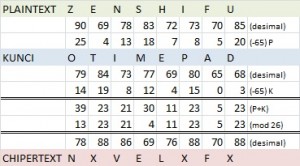 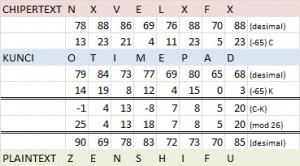 ONE-TIME PAD
Vernam Cipher: setiap key diberikan pada setiap huruf plaintext, key hanya dipakai satu kali dalam satu plaintext saja dan tidak pernah digunakan kembali.
Plaintext: HOWAREYOU
Key: XRAQZTBCN
   7 14 22   0  17  4  24 14 20 (Plaintxt)
 23 17   0 16  25 19   1   2 13 (Key)
______________________________+
 30 31 22 16  42  23 25 16 33
   4  5  22 16  16  23 25 16 7
Ciphertext: EFWQQXZQH
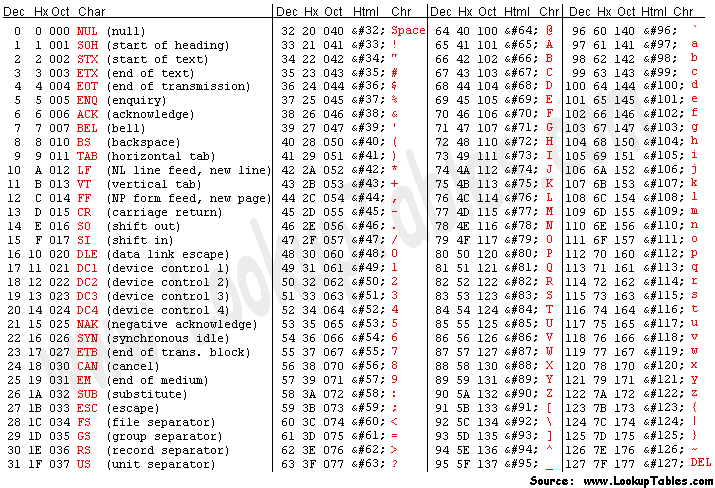 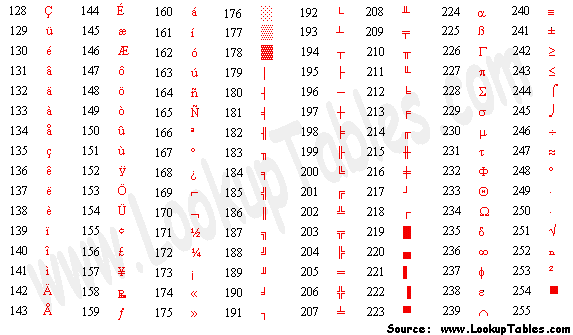 MODERN KRIPTOGRAPHY
Stream cipher:
RC4
A5 (gsm)
Block cipher:
DES
Doube DES, Tripple DES
RC5
AES (Advanced Encryption Standard)
DES-DATA ENCRYPTION STANDARD
Menggunakan 64-bit block size dan 56-bit key dan 16-round cryptosystem
Terminologi: 
Block cipher. Membagi plaintext kedalam kelompok sejumlah karakter/bit, pada masing-masing blok diterapkan algoritma enkripsi (key) yang sama
Clustering. Mengenkripsi plaintext dengan algoritma sama, tetapi berbeda key
TRIPLE DES
Triple DES: mengenkripsi DES 3 kali dengan key yang berbeda-beda
Jenis:
2 kunci- DES-EDE2 : mengenkrip dengan k1, mendekrip dengan k2 dan dienkrip kembalid engan k1 
2 kunci-DES- EEE2: mengenkrip tiga kali dengan 2 kunci
3 kunci – DES-EEE3: mengenkrip tiga kali dengan 3 kunci
AES- ADVANCED ENCRIPTION STANDARD
1997 by NIST
Kandidat:
Rijndael
Twofish
IDEA
RC5